الصّف : الثالث المادة : لغة عربيّة نشيد الموضوع : صباحُ الخيرِ يا فرّان
مخرجات التعلّم
أن تقرأ  النصّ قراءة سليمة معبّرة
أن تشرح المفردات الجديدة في النصّ
أن تسمّي الشعور المناسب للأبيات 
أن تحدّد الفكرة العامة في النصّ
5- أن تحاكي كلمات وفق نموذج مُعطى
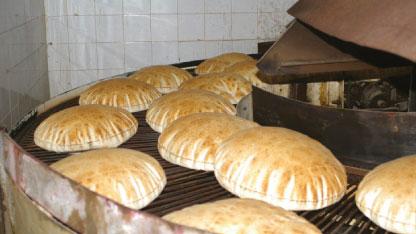 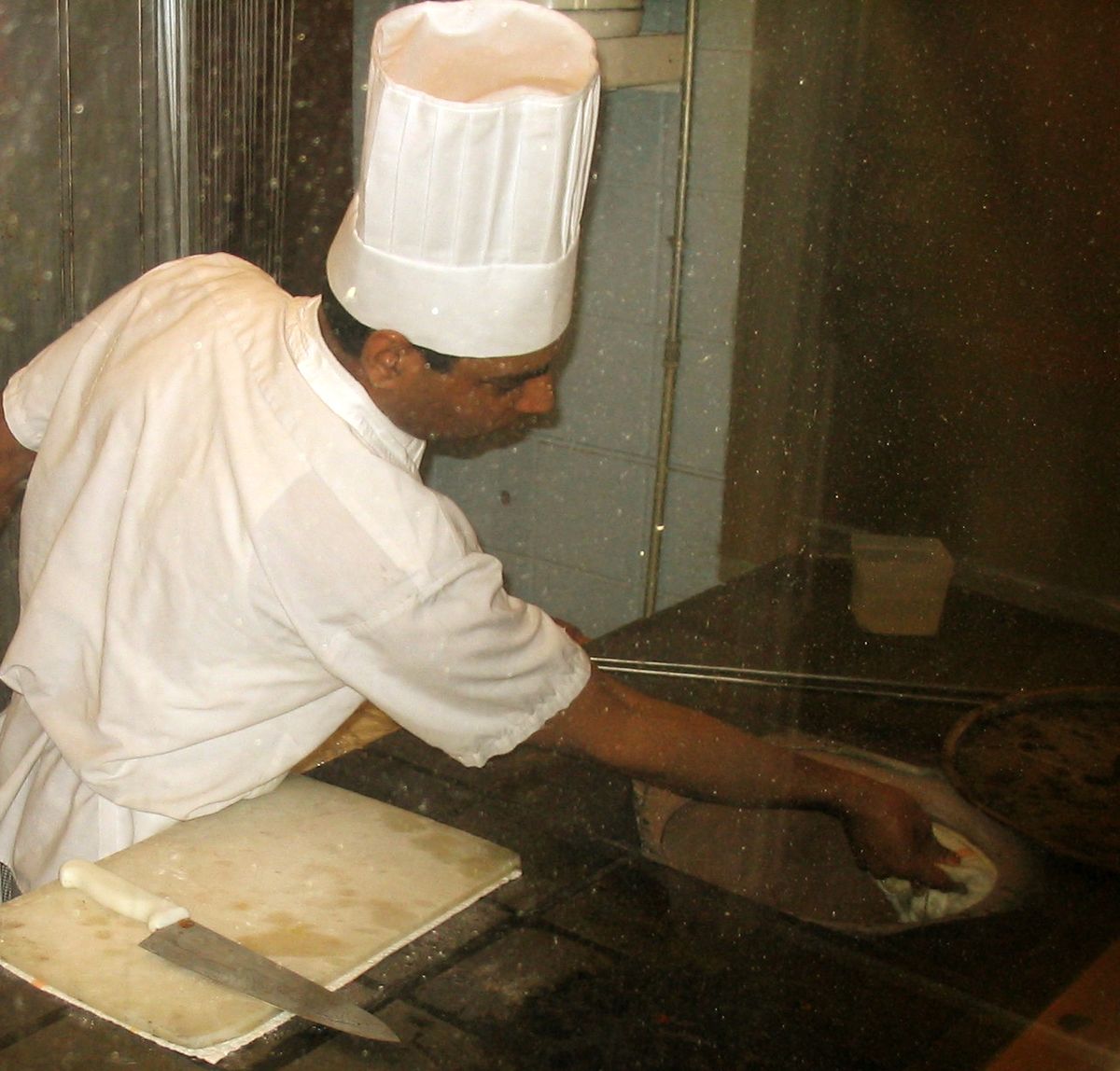 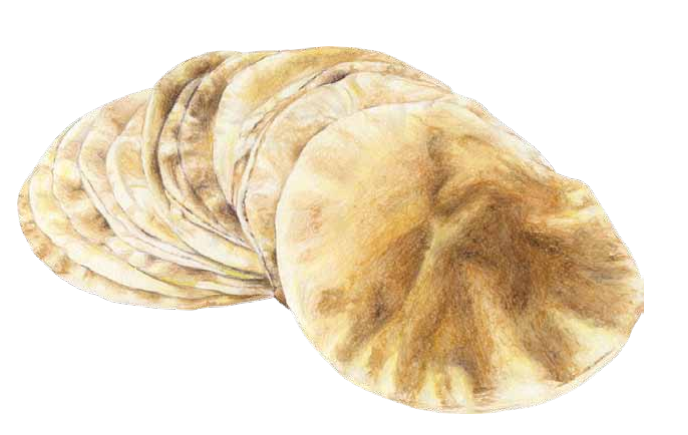 والآن عزيزي التلميذ لنقرأ معاً النشيدَ الآتي :
صباحُ الخيرِ يا عمّي                 صباحُ الخيرِ يا فرّان
رغيفُكَ ....طعمُهُ بفمي          وفضلُكَ دائمُ الإحسان
صباح الخيرِ يا فرّان
******
هُنا كعكٌ ... هنا خبزٌ            هُنا حلوى ...هنا ميزان
             وخلفَ الحاجزِ الخَشَبيّ         آلاتٌ بلا أعوانْ
تقومُ بعجنِ أكياسٍ ال          دّقيقِ    بغايةِ الإتقانْ
تُقطّعُهُ..... وتدْحوهُ            رَقائقَ ....تعشقُ النّيرانْ
فيمتلئُ الرّغيفُ , يُضيءُ      يَنضُجُ  عندَها   الخَدّانْ
******
            وأنت وراءَ شُبّاكٍ                    تُعدّلُ كفّةَ الميزانْ    
            تبيعُ الخُبزَ في بِشْرٍ                   إلى الجاراتِ والجيرانْ     
           ويبقى وحده الفرّانْ                  أمامَ الخُبزِ والنّيرانْ
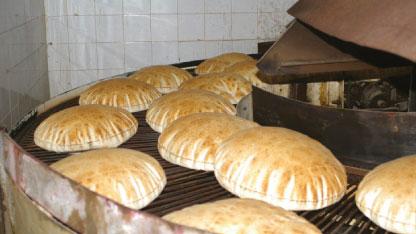 شرح المفردات الجديدة في النصّ :
وتَدْحوهُ : ملوّنة تبسُطُهُ 
أعوانٌ  : عُمّالٌ 
بِشرٍ  :  فرحٍ
الفِكرُ الفرعيّةُ في النصّ :
المقطع الأول : طعمُ الرّغيف وفضلُ الفرّان  
المقطع الثاني : موجوداتُ الفُرن وآليةُ عملهِ .
المقطع الثالث : تعبُ الفرّان وفرحُه بعملِهِ